Inheritance(fundamentals)
Car
Wheel
has-a
Animal
Dog
is-a
Animal
base class
(superclass)
Inheritance
Dog
derived class
(subclass)
Cat
Dog
Common
Common
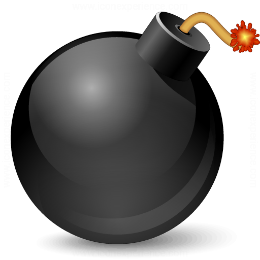 Dog
(specific)
Cat
(specific)
int _age;
int _age;
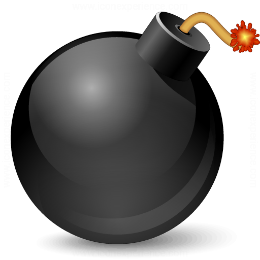 bool _canHunt;
double _purrDB;
Animal
(common)
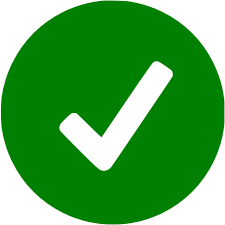 Dog
(specific)
Cat
(specific)
int _age;
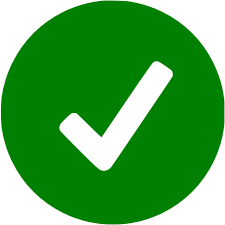 bool _canHunt;
double _purrDB;
public class Dog : Animal
{
   // Dog-specific parts…
}
public class Animal
{
   private int _age;
   public int Age {…}
}
public class Dog : Animal
{
   private bool _canHunt;
   public bool CanHunt {…}
}
Dog myDog = new Dog(…);

Console.WriteLine(myDog.Age);
Console.WriteLine(myDog.CanHunt);
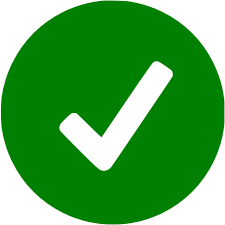 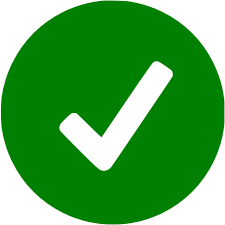 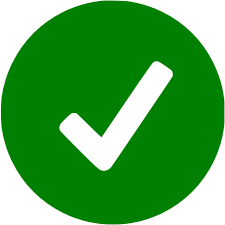 private P;
public P;
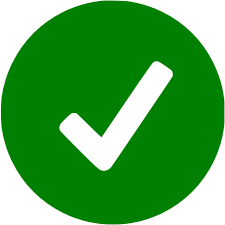 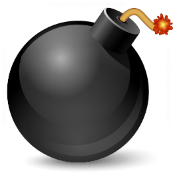 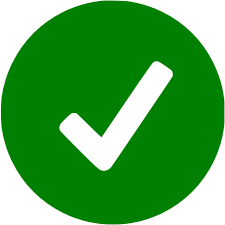 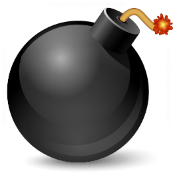 protected P;
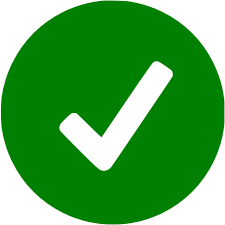 public class Animal
{
   public Animal(int age)
   {
      //…
   }

   //…
}
public class Dog : Animal
{
   public Dog(bool canHunt)
   {
      //…
   }

   //…
}
public class Dog : Animal
{
   public Dog(int age, bool canHunt)
      : base(age)
   {
      //…
   }

   //…
}
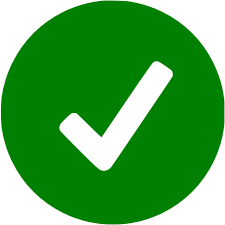 int _age;
public Dog(int age, bool canHunt)
   : base(age)
{
   //…
}
bool _canHunt;